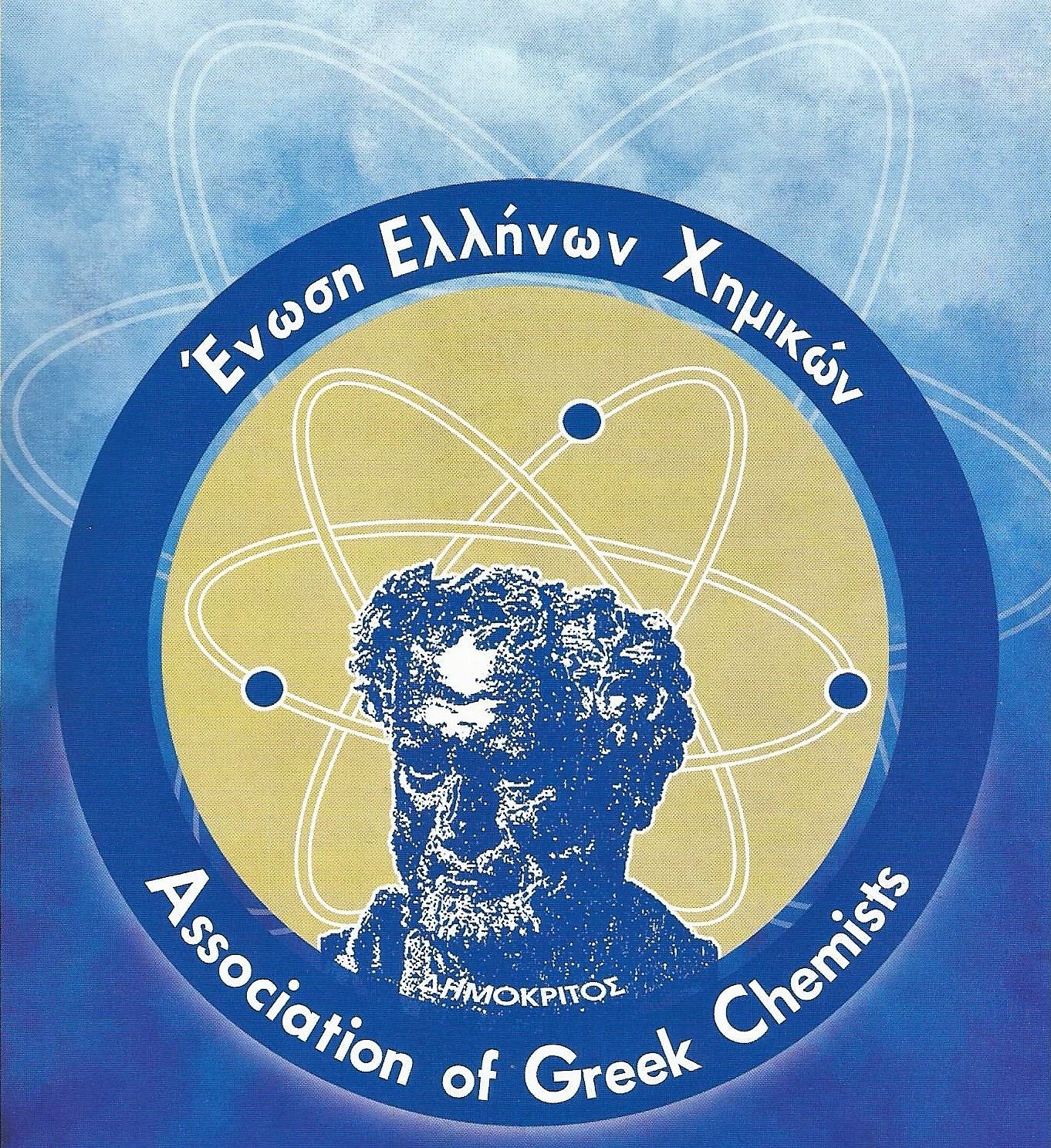 ΤΟ ΤΜΗΜΑ ΤΡΟΦΙΜΩΝ ΤΗΣ ΕΝΩΣΗΣ ΕΛΛΗΝΩΝ ΧΗΜΙΚΩΝ, 
ΣΕ ΣΥΝΕΡΓΑΣΙΑ ΜΕ ΤΗΝ ΕΝΩΣΗ ΟΙΝΟΠΑΡΑΓΩΓΩΝ ΑΤΤΙΚΗΣ (ΕΝΟΑA) 
Σας προσκαλούν το Σάββατο 24 Νοεμβρίου 2018
Στις 11.00 π.μ. σε ημερίδα στο αμφιθέατρο 
του Δημαρχείου ΚΟΡΩΠΙΟΥ
με θέμα: «Αττικός Οίνος"
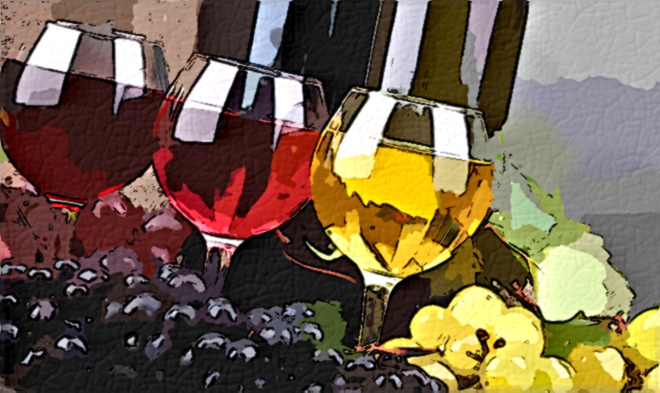 Δημαρχείο Κορωπίου
24 Νοεμβρίου 2018
11.00 πμ
Δημαρχείο Δήμου ΚΟΡΩΠΙΟΥ
24 Νοεμβρίου 2018
11.00 πμ
Η ΤΑΥΤΟΤΗΤΑ ΤΗΣ ΕΚΔΗΛΩΣΗΣ
Οργάνωση- Συντονισμός

ΤΜΗΜΑ ΤΡΟΦΙΜΩΝ – ΕΕΧ

ΕΝΩΣΗ ΟΙΝΟΠΑΡΑΓΩΓΩΝ ΑΜΠΕΛΩΝΑ ΑΤΤΙΚΗΣ (ΕΝΟΑΑ)
ΕΝΩΣΗ ΕΛΛΗΝΩΝ ΧΗΜΙΚΩΝ- ΕΝΟΑΑ
Η εκδήλωση  θα ολοκληρωθεί με επίσκεψη σε Οινοποιείο